t
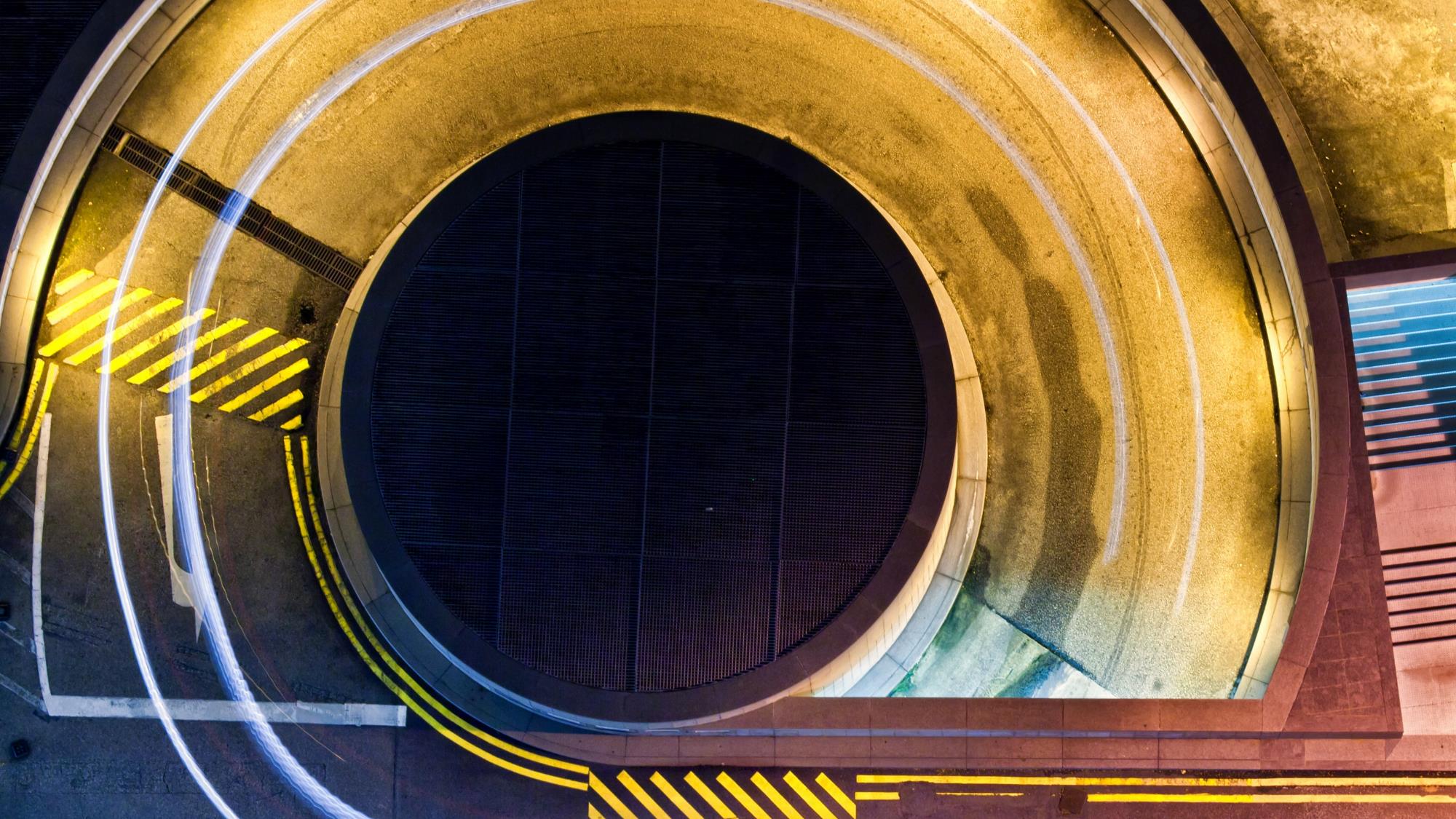 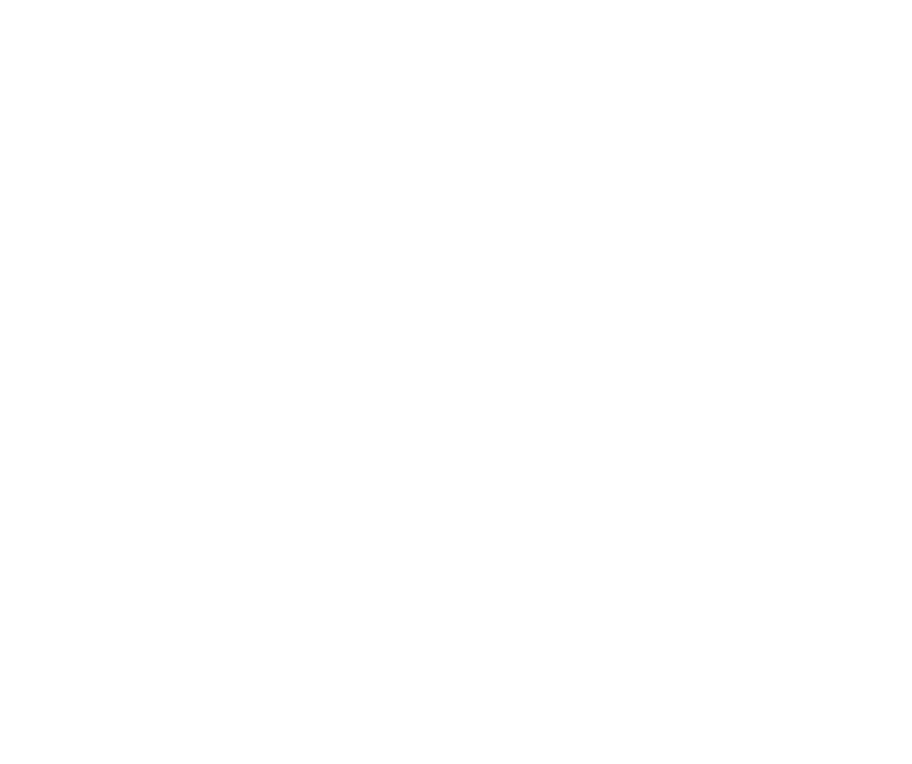 A Selection of our Clients
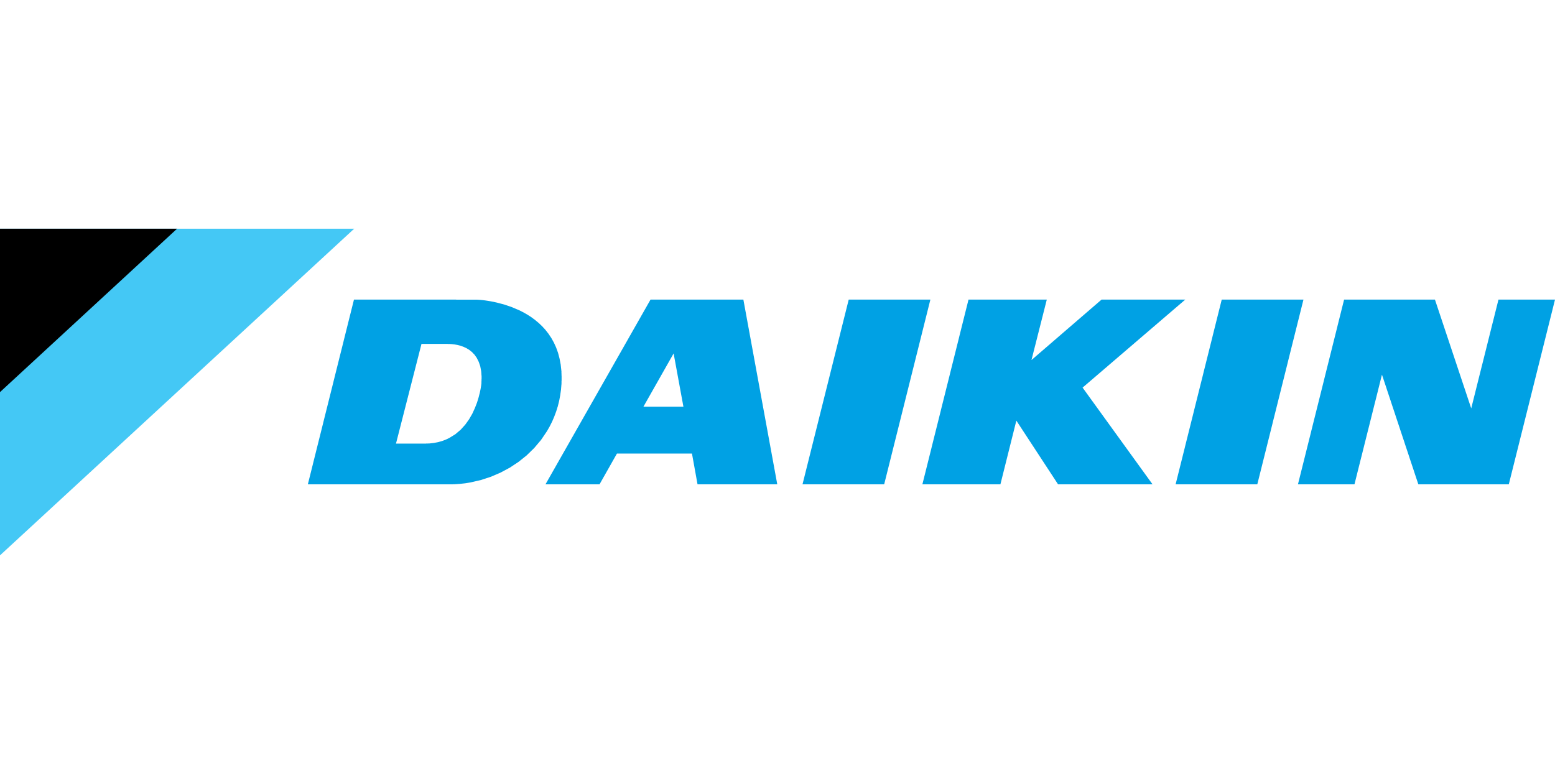 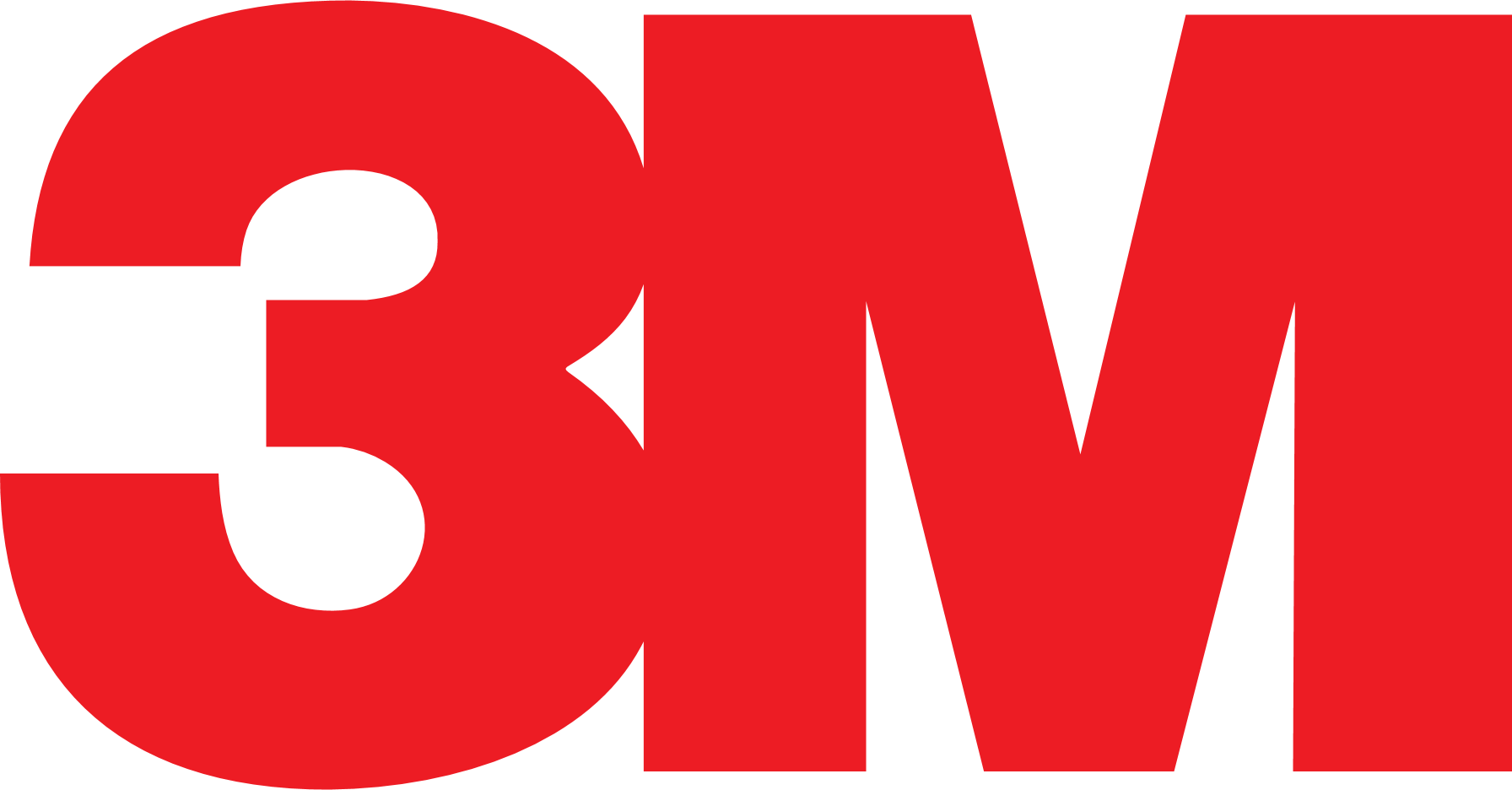 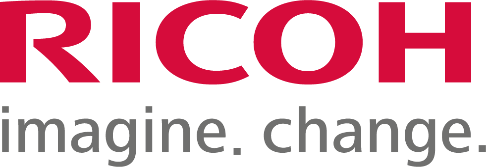 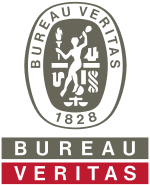 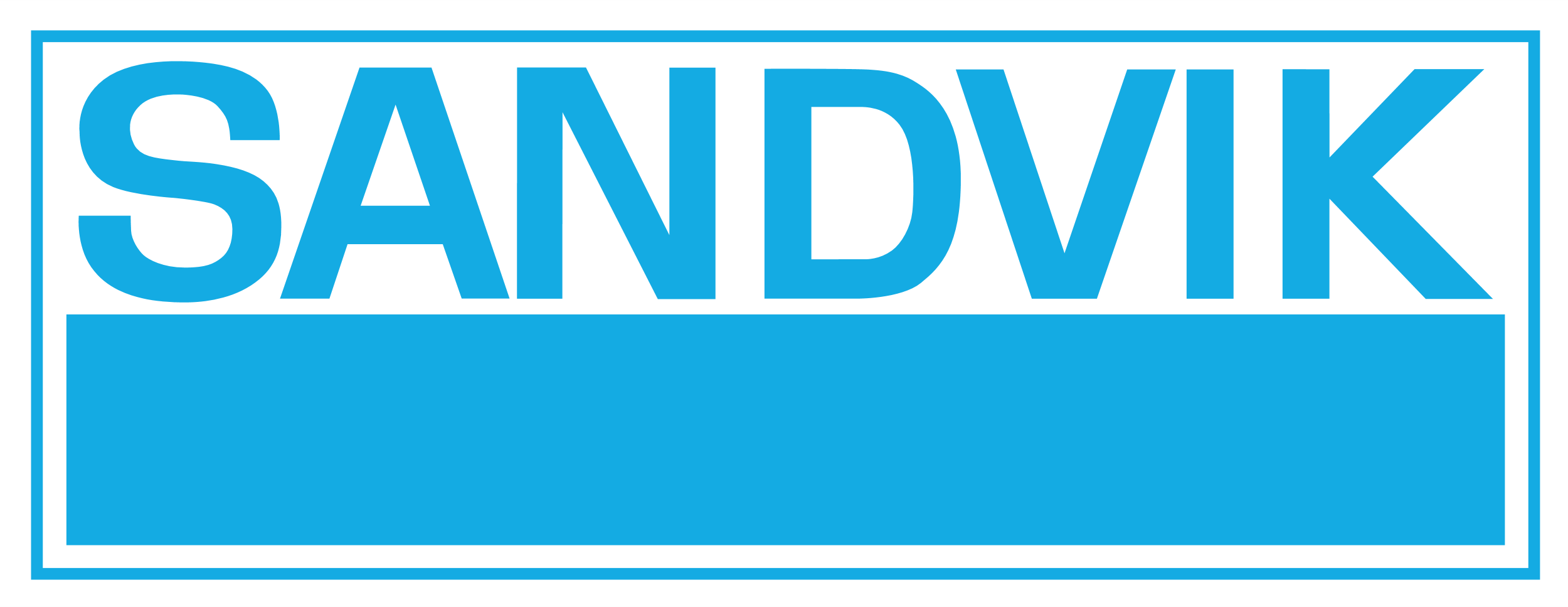 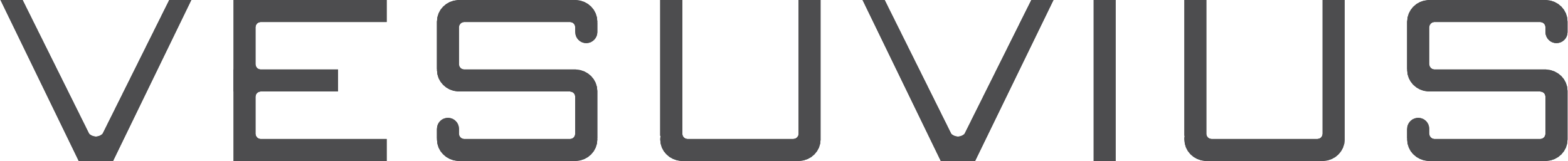 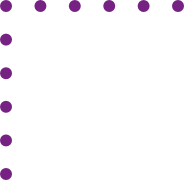 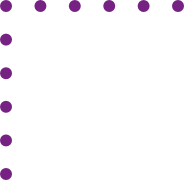 “Using Wave to assess the development needs of our customer facing staff has been extremely valuable. In particular, the results have mirrored the “voice of the customer” feedback from our longest standing clients. It highlighted a need for our account teams to make sure our most important clients are aware of all the great innovations that are available to them from across the business and has emphasized the need to drive this innovation through co-creation. We will use this insight alongside our learning and development function to focus on these areas with the aim of driving even higher customer satisfaction.”
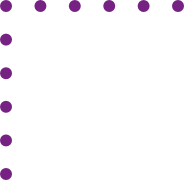 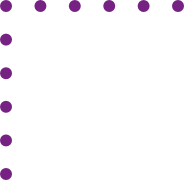 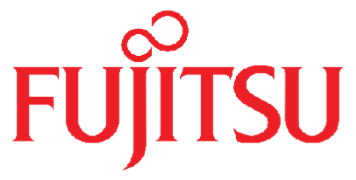 ©
14/05/2020 Saville Assessment, Willis Towers Watson. All rights reserved.